¡Comida!
Disfrútala
Hansel y Gretel
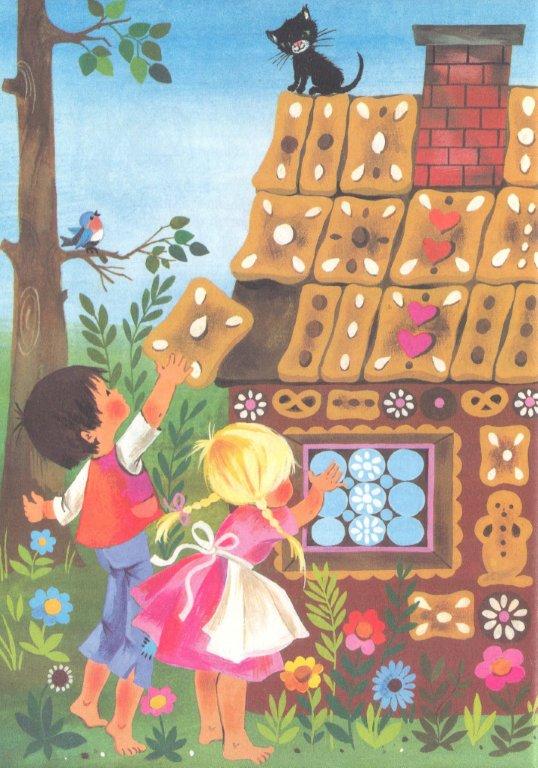 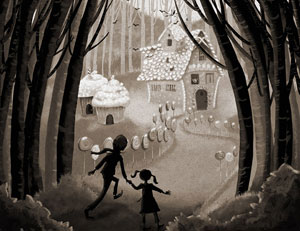 ¡Tu casa de comida!
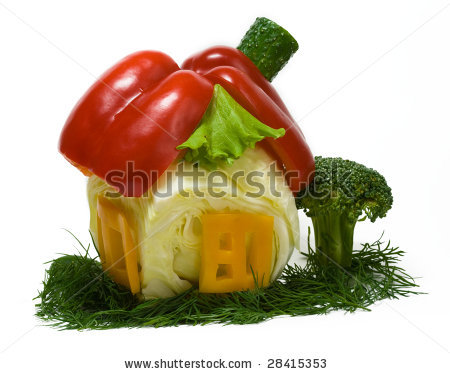 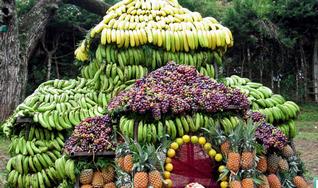 Ideas para tu casa de comida...
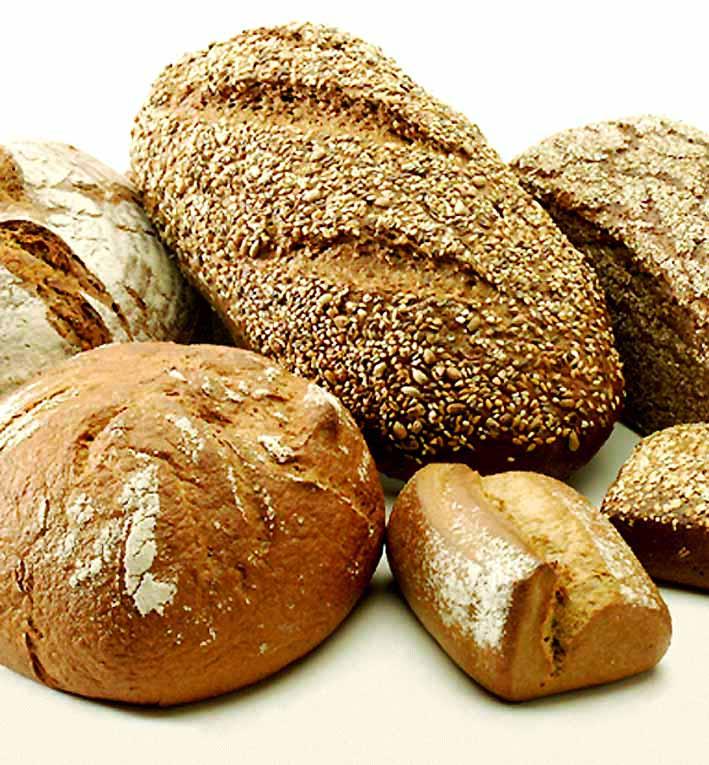 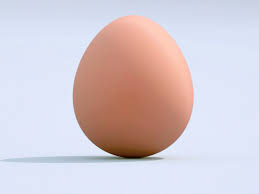 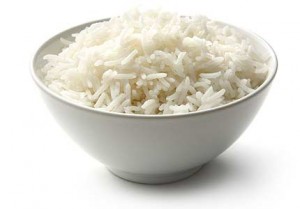 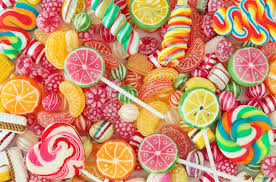 el huevo
el arroz
el pan
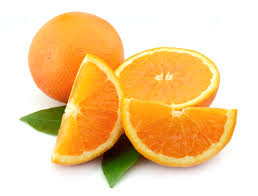 los dulces
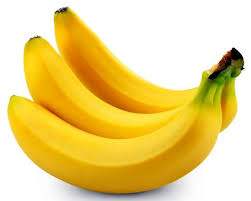 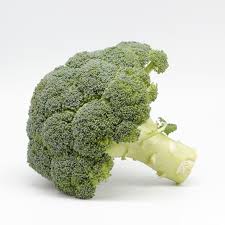 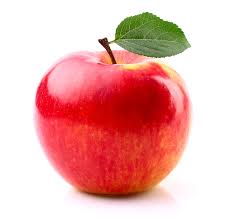 la naranja
la banana
la manzana
el brocolí
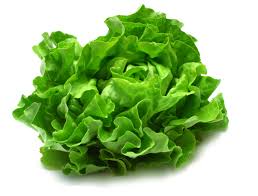 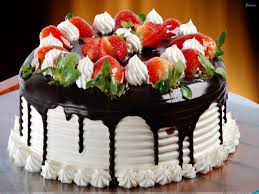 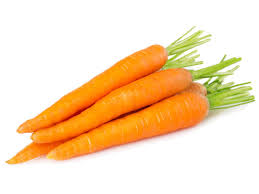 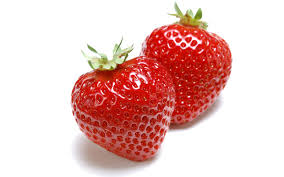 la lechuga
el pastel
la fresa
la zanahoria
¿Cómo es tu casa?
Mi casa es ______… 

Grande
Pequeño

De frutas (manzanas, fresas, banana, naranjas…)
verduras (lechuga, brócoli, zanahoria …)
pan 
arroz 
pastel
dulces
Ejemplo: 
Mi casa es pequeño y es de zanahorias, fresas, naranja, lechuga y brócoli.